Hvordan aktivere automatisk teksting med valgfritt språk på YouTube:
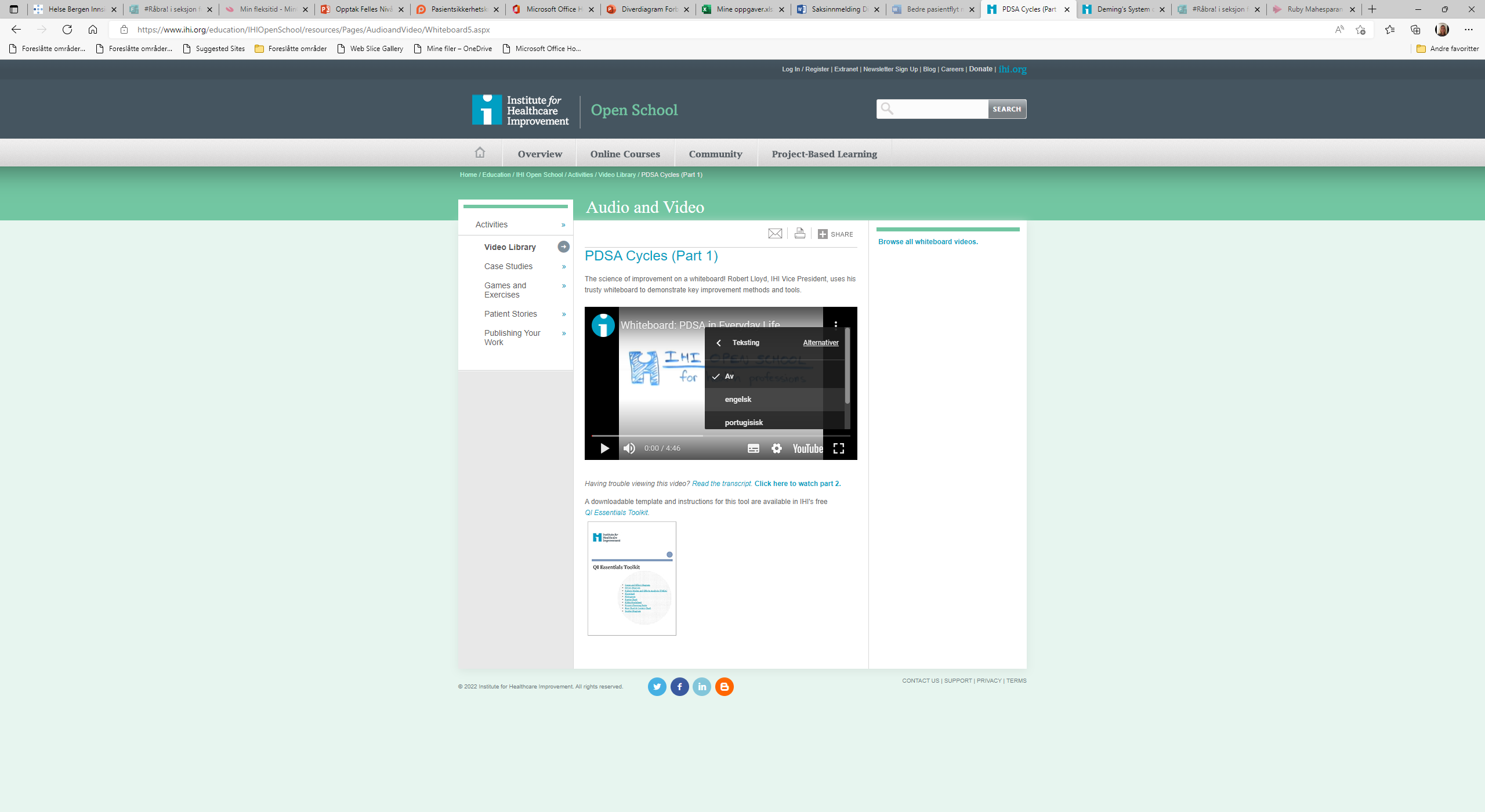 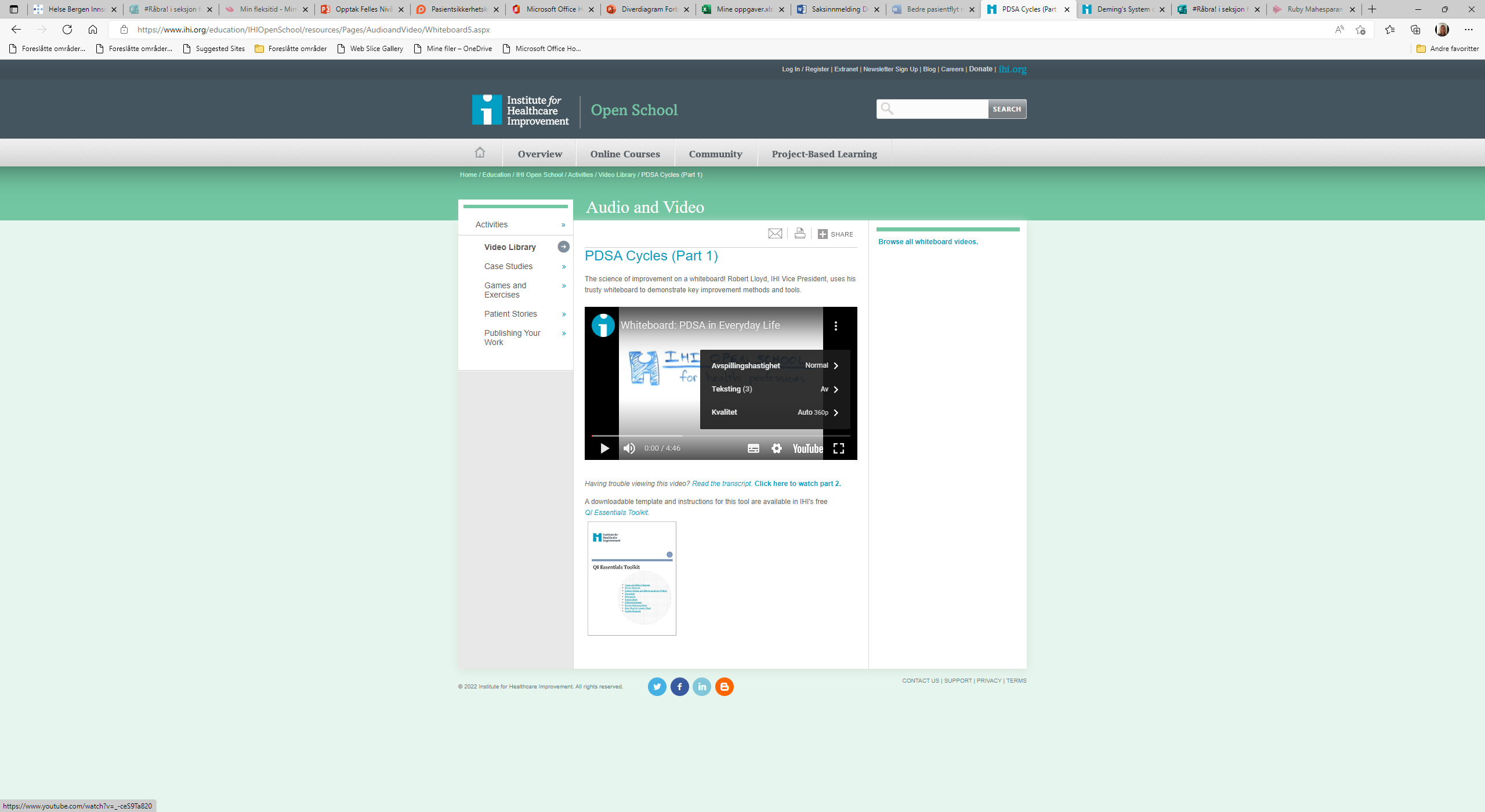 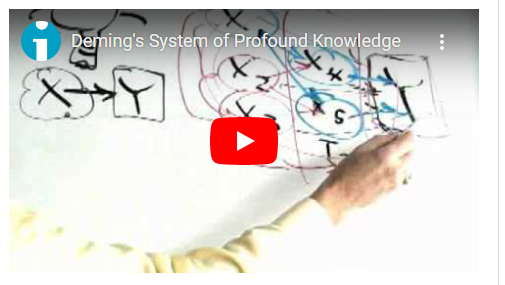 1. Start video og trykk deretter på pause
2. Klikk på «innstillinger» og velg «teksting»
3. Klikk på et av alternativene, f. eks «engelsk»
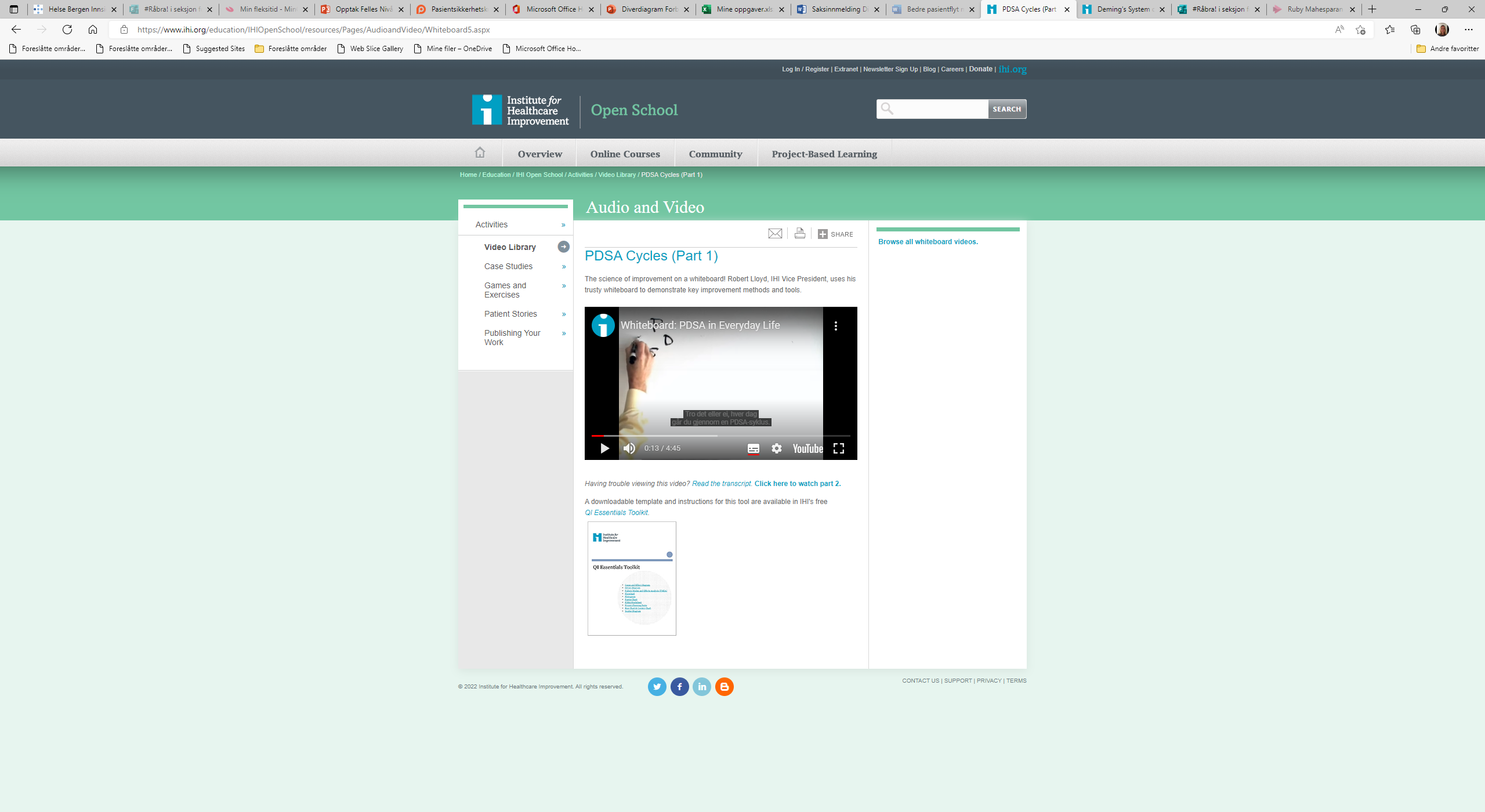 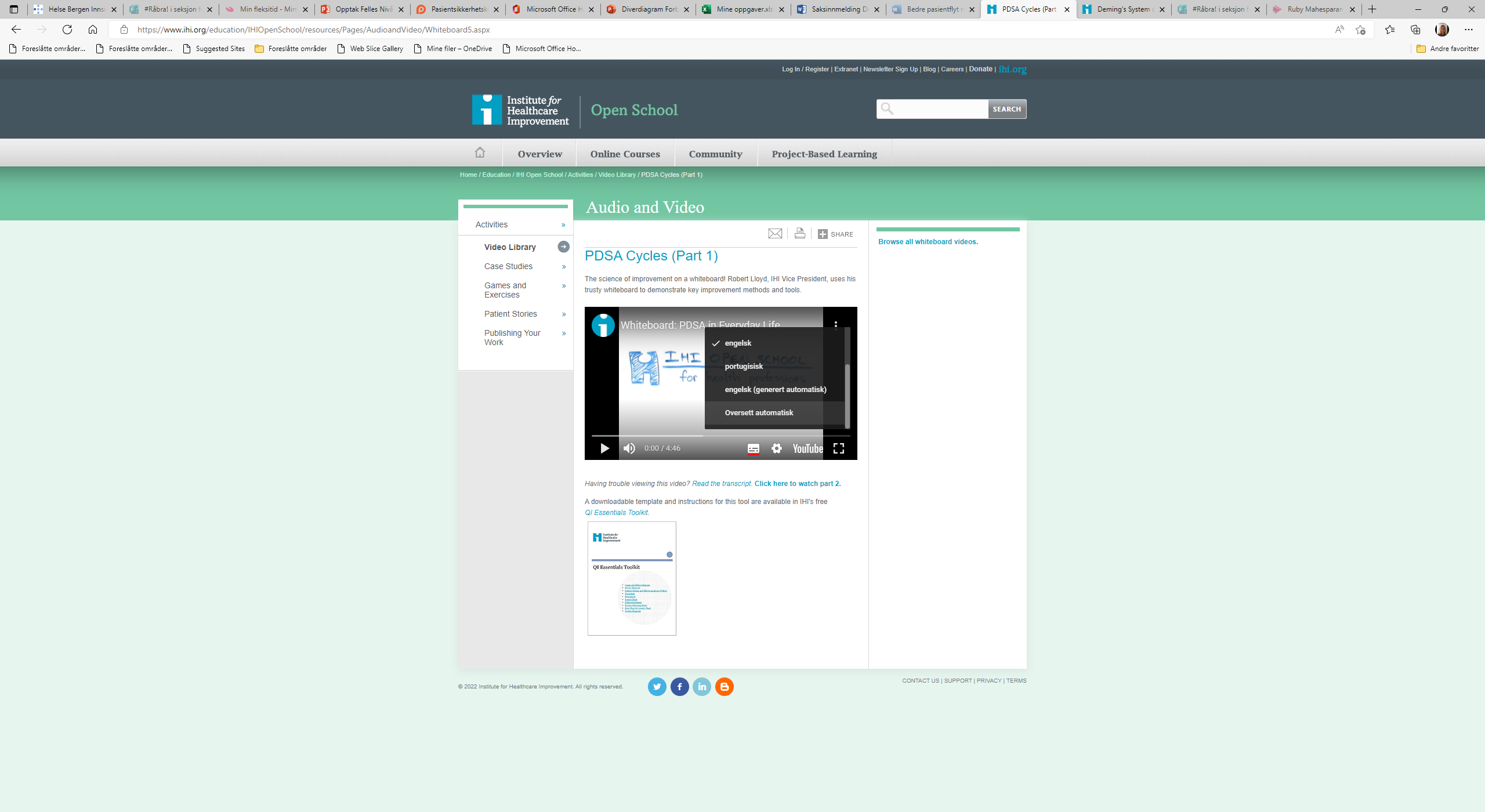 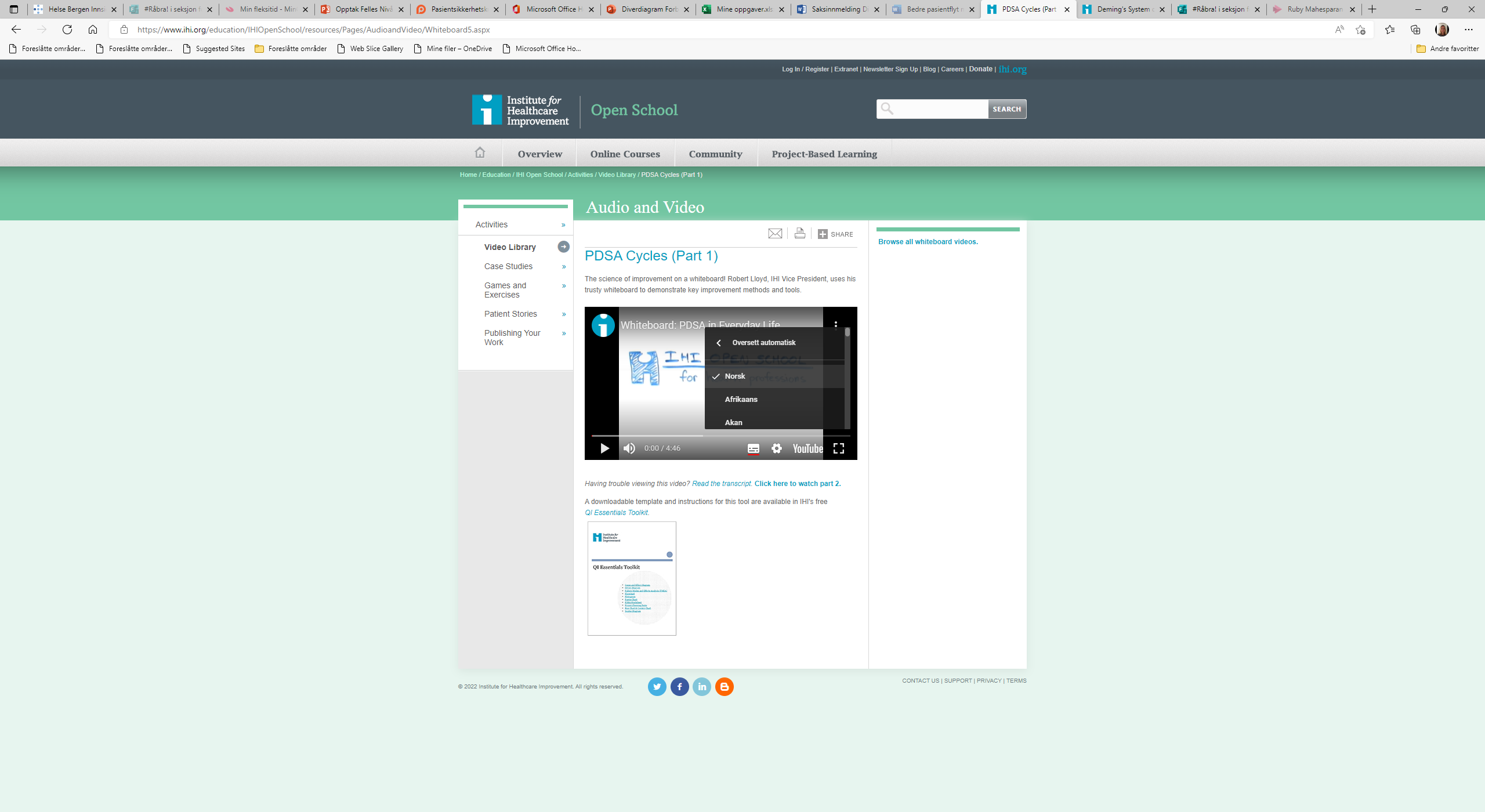 6. Du er nå klar til å se videoen med teksting
4. Klikk igjen på «innstillinger» og «teksting». Du får nå velge alternativet «Oversett automatisk».
5. Velg ønsker språk fra listen, for eksempel «norsk»